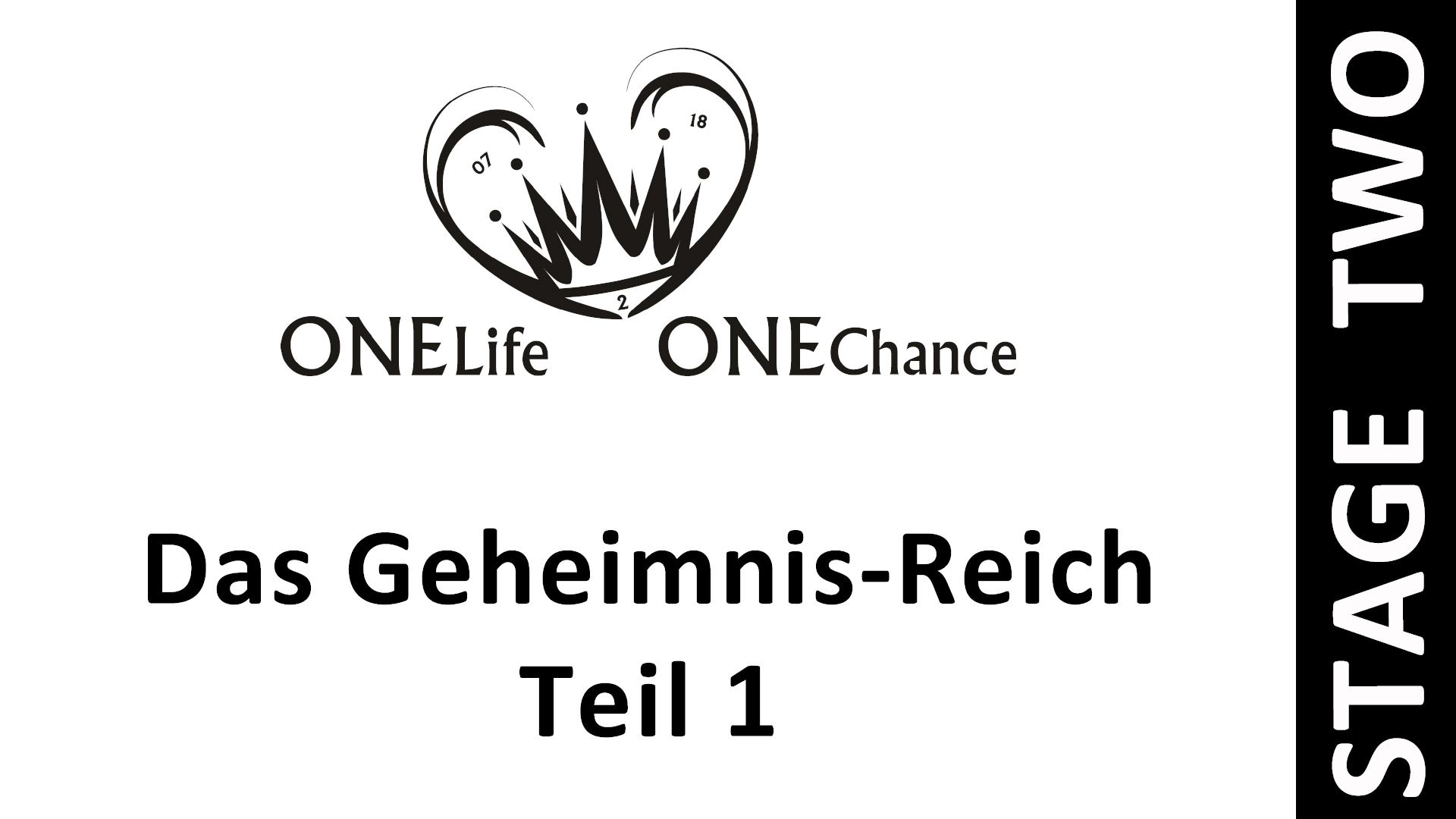 "Darum ist jeder Schriftgelehrte, der ein Jünger des 
Reichs der Himmel geworden ist, gleicht einem Hausherrn, 
der aus seinem Schatz Neues und Altes hervorbringt." (Mt 13,52)
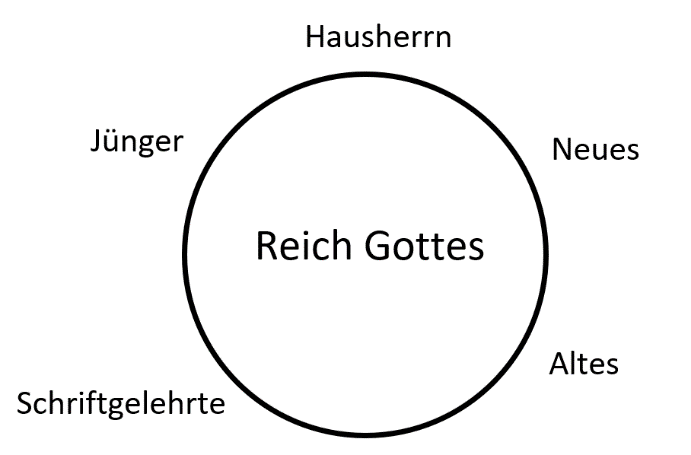 Warum Reich der "Himmel"?
Weil die Zielgruppe des Mt aus Juden bestand
Weil ein neuer Name Gottes nach der babylonischen 
Wegführung genannt wird: "Gott des Himmels"
Fünf verschiedene Varianten des Reiches Gottes
1. Das universelle oder das ewige Reich
Alles und alle sind Ihm untertan und nichts passiert je 
ausserhalb seiner Kontrolle, unabhängig von Zeit und Ort. 
Alles ist Seinem Willen für ewig unterstellt.
Fünf verschiedene Varianten des Reiches Gottes
2. Das geistliche Königreich
Das geistliche Königreich Gottes setzt sich aus allen 
Gläubigen zusammen, von Adam an bis zur letzten 
erretteten Person am Ende des messianischen 
Königreiches. Damit ist Gottes Herrschaft im Herzen 
des Gläubigen gemeint.
Fünf verschiedene Varianten des Reiches Gottes
3. Das theokratische Königreich
a.) Theokratie-Verwaltung im Garten Eden
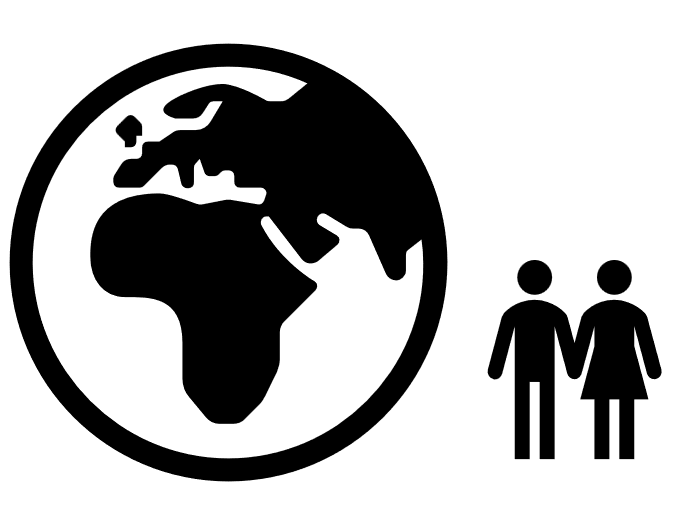 Fünf verschiedene Varianten des Reiches Gottes
3. Das theokratische Königreich
a.) Theokratie-Verwaltung im Garten Eden
"Und Gott sprach: Lasst uns Menschen machen als unser Bild, 
uns ähnlich! Sie sollen herrschen über die Fische des Meeres 
und über die Vögel des Himmels und über das Vieh und über 
die ganze Erde und über alle kriechenden Tiere, die auf der 
Erde kriechen! 27 Und Gott schuf den Menschen als sein Bild, 
als Bild Gottes schuf er ihn; als Mann und Frau schuf 
er sie." (Gen 1,26-27)
Fünf verschiedene Varianten des Reiches Gottes
3. Das theokratische Königreich
a 1.) Untergang des theokratischen Königreichs
Statt für Gott über die physische Welt zu regieren, wurden 
Adam und Eva von der Schöpfung (der Schlange) zur Sünde 
und damit zur Rebellion Gott gegenüber verführt (Gen 3). 
Durch diesen Sündenfall des Menschen, kam auch das 
königliche Amt des "Theokratie-Verwalters" zu einem 
abrupten Ende. In der Folge wird der Feind Gottes, der 
Satan, zum Herrscher (Fürst) der Welt.
Fünf verschiedene Varianten des Reiches Gottes
3. Das theokratische Königreich
b.) Das theokratische Königreich Israel
Gott hat in Abraham das Volk Israel erwählt hat, damit es 
unter Seiner (theokratischen) Herrschaft leben kann 
(Gen 12,1-3; 15,1-21). So wurde ca. 400 Jahre später durch 
Mose, d.h. durch den mosaischen Bund, den Gott 
ausschliesslich dem Volk Israel gab, am Berg Sinai ein 
theokratisches Königtum aufgerichtet.
Fünf verschiedene Varianten des Reiches Gottes
3. Das theokratische Königreich
b 1.) Untergang des theokratischen Königreichs Israel
Schliesslich ging das theokratische Königreich Israel (Juda) 
durch die Zerstörung Jerusalems durch Babylon im 
Jahr 586 v.Chr. dramatisch unter. Mit Nebukadnezars Sieg, 
ging das theokratische Königreich Israel zu Ende und die 
"Zeiten der Nationen" begannen.
Fünf verschiedene Varianten des Reiches Gottes
4. Das messianische Königreich (1000-jährige Reich)
Zusammenfassung
Die Theokratie-Verwalterschaft des ersten Adam (Weltherrschaft) 
Ging durch den Sündenfall unter. Satan, der Feind Gottes
wurde so zum Herrscher dieser Welt. (Gen 1-3)
Die Theokratie-Verwalterschaft des Königreiches Israel ging 
unter und die "Zeiten der Nationen" begannen.
Fünf verschiedene Varianten des Reiches Gottes
4. Das messianische Königreich
Das 1000-jährige Reich kann nur erklärt werden, wenn wir 
heilsgeschichtlich zurück gehen zu Gen 1, d.h. der Schöpfungsordnung 
Gottes. Das 1000-jährige Reich wird die ursprünglichen von 
Gott eingesetzten Hierarchieverhältnisse wiederherstellen: 
 D.h. die Weltherrschaft durch den König Gottes (letzter Adam)
Zudem erfüllt das 1000-jährige Reich sowohl den Bund mit 
Abraham (Land), sowie den Bund mit David (Königsherrschaft).
Der Messias Gottes – der König der Juden – wird dem jüdischen Volk
Land, Friede und Sicherheit garantieren. Israel wird für 
1000 Jahre zum "Kopf" aller irdischen Nationen!
Fünf verschiedene Varianten des Reiches Gottes
4. Das messianische Königreich
Das Reich wird den Juden zur Zeit Jesu angeboten
	Die Juden waren Eigentümer aber noch keine Besitzer
 Das Reich wird von den Juden zur Zeit Jesu verworfen
"Dann wurde ein Besessener zu ihm gebracht, blind und stumm; 
und er heilte ihn, sodass der Stumme redete und sah. Und es 
erstaunten die ganzen Volksmengen und sagten: Dieser ist doch 
nicht etwa der Sohn Davids? Die Pharisäer aber sagten, als sie 
es hörten: Dieser treibt die Dämonen nicht anders aus als 
durch den Beelzebul [Teufel], den Obersten der 
Dämonen." (Mt 12,22-24)
Fünf verschiedene Varianten des Reiches Gottes
5. Das Geheimnis-Reich
Nun wird Aufgrund der Ablehnung des messianischen 
Königreiches in Mt 13 ein "neues" Reich, das 
"Geheimnis-Reich", offenbart.
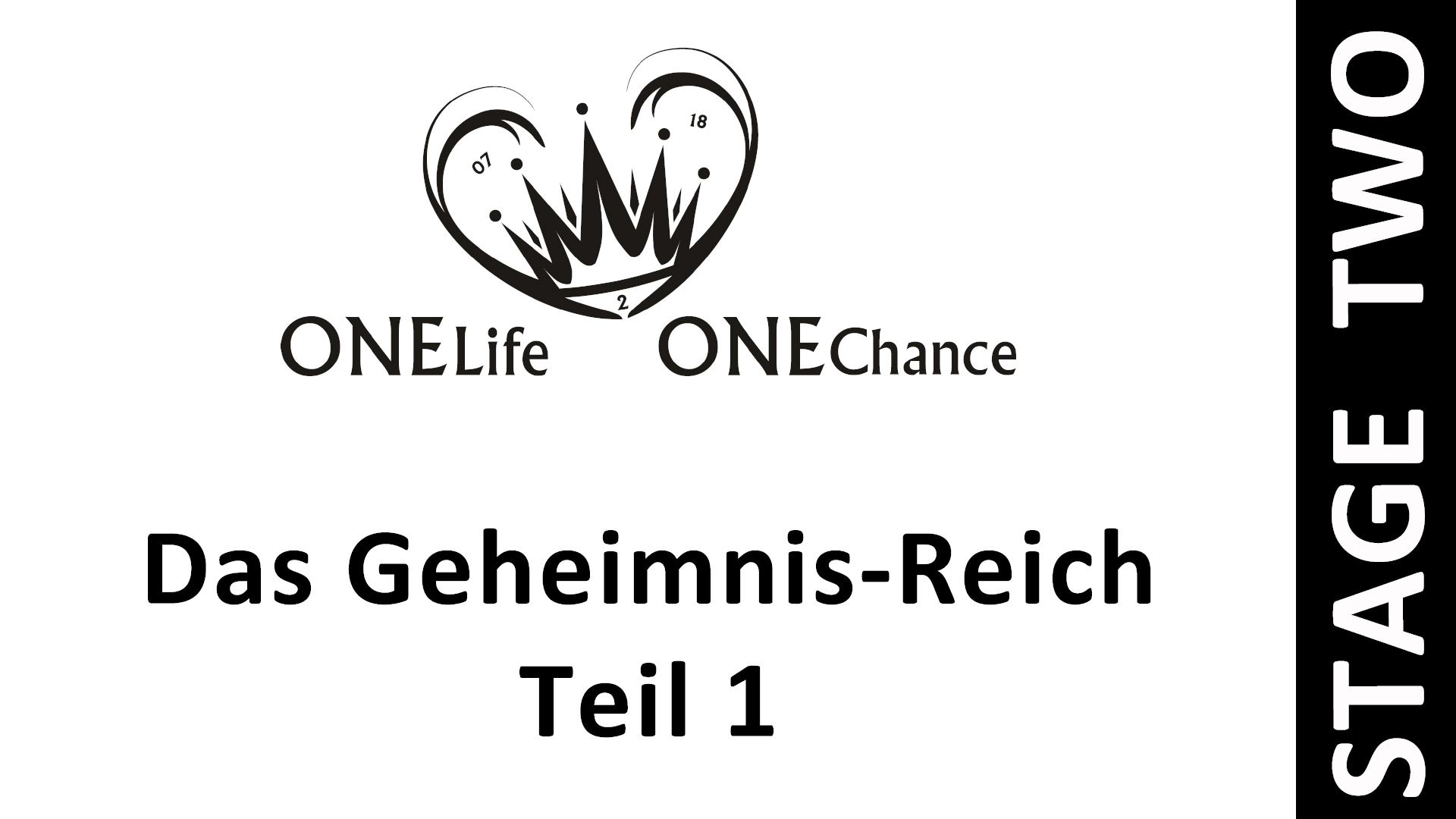 Zwei grundlegende Reich Gottes Prinzipien für alle Gläubigen
1. Anerkenne die Herrschaft des König-Retters Jesus Christus
"Trachtet aber zuerst nach dem Reich Gottes und nach 
seiner Gerechtigkeit! Und dies alles wird euch 
hinzugefügt werden." (Mt 6,33)
Zwei grundlegende Reich Gottes Prinzipien für alle Gläubigen
2. Höre, was der Geist den Gemeinden sagt und vermeide Ablehnung
"Ich überführe und züchtige alle, die ich liebe. Sei nun eifrig 
und tu Buße! 20 Siehe, ich stehe an der Tür und klopfe an; 
wenn jemand meine Stimme hört und die Tür öffnet, zu dem 
werde ich hineingehen und mit ihm essen und er mit mir." 
							(Offb 3,19-20)
Mag der Sündenfall der ersten Menschen 
unvorstellbares Leid ausgelöst haben und die Tragik 
dessen fürchterlich sein, doch die Sünde der 
Ablehnung des Königs und Retters Jesus Christus 
übersteigt alles in unendlichem Masse!
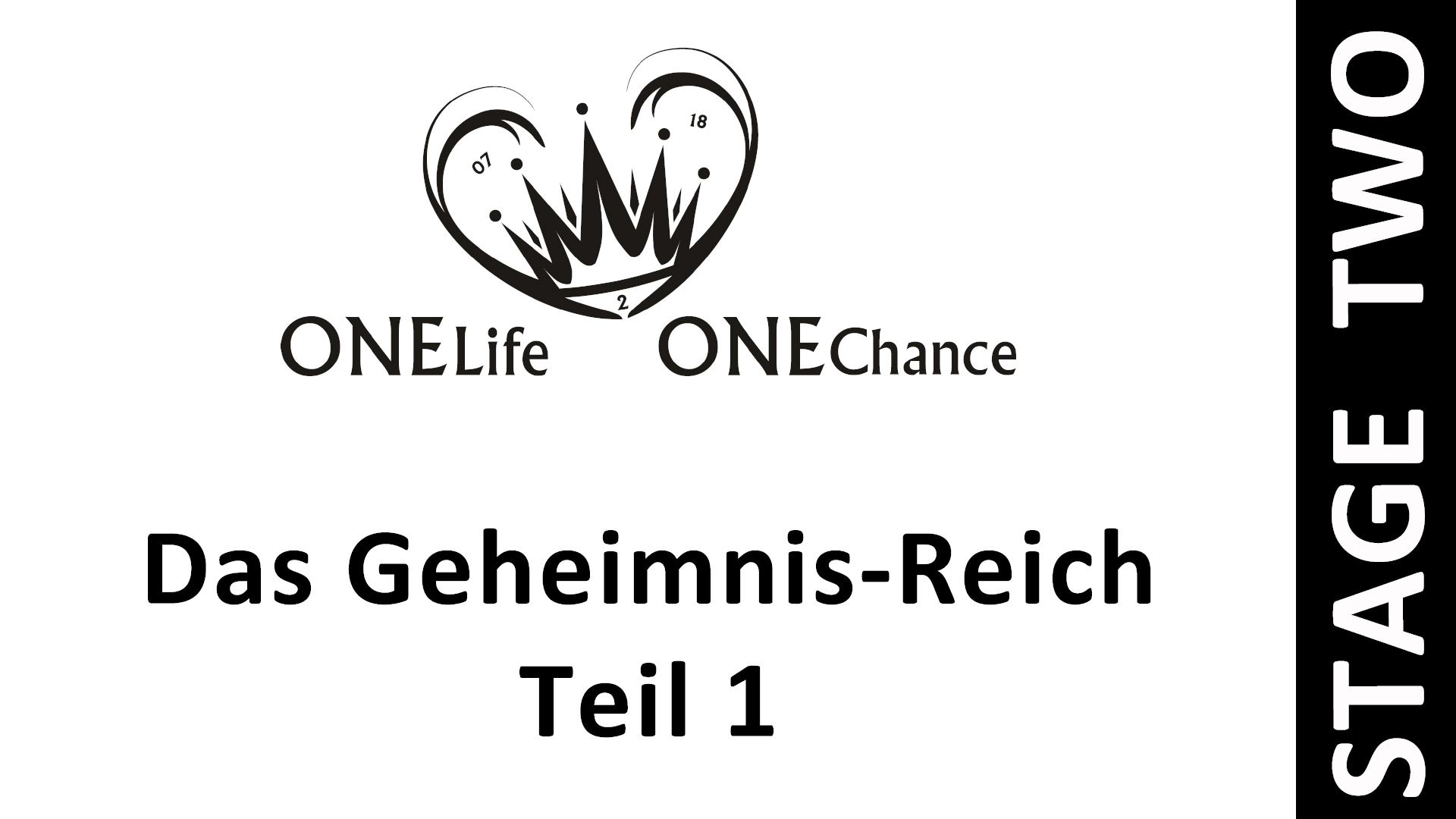